Egypt
The land of Wonders
#let_us_explore_Egypt
Explore Egypt from your home
#let_us_explore_Egypt
Plan the trip with no tickets or credits ..
Explore Egypt at your own pace
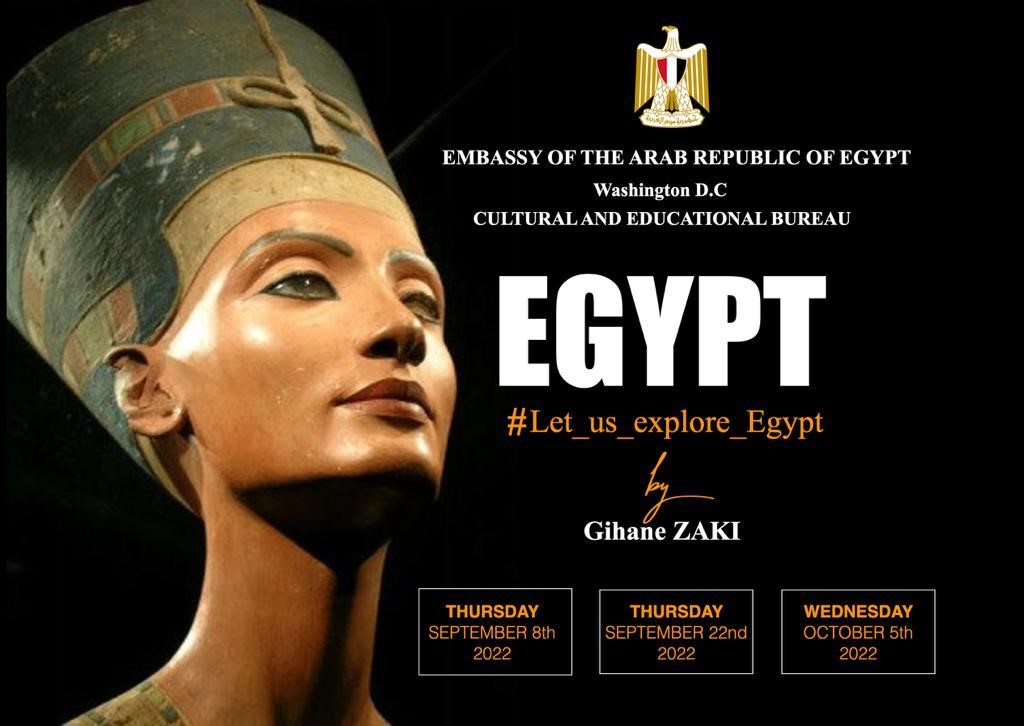 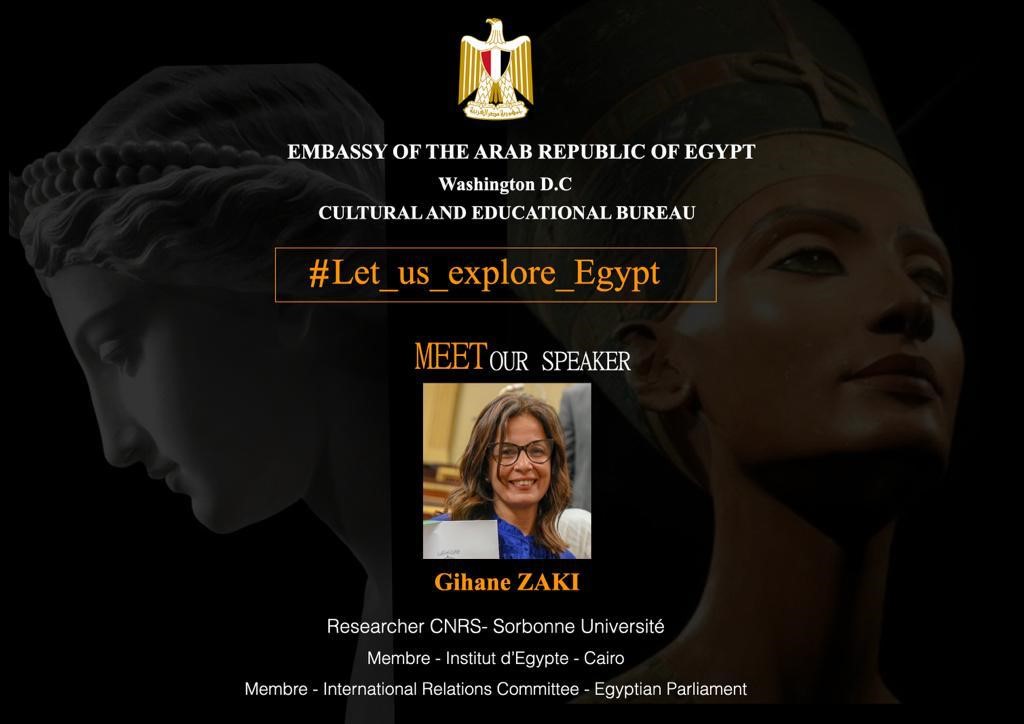 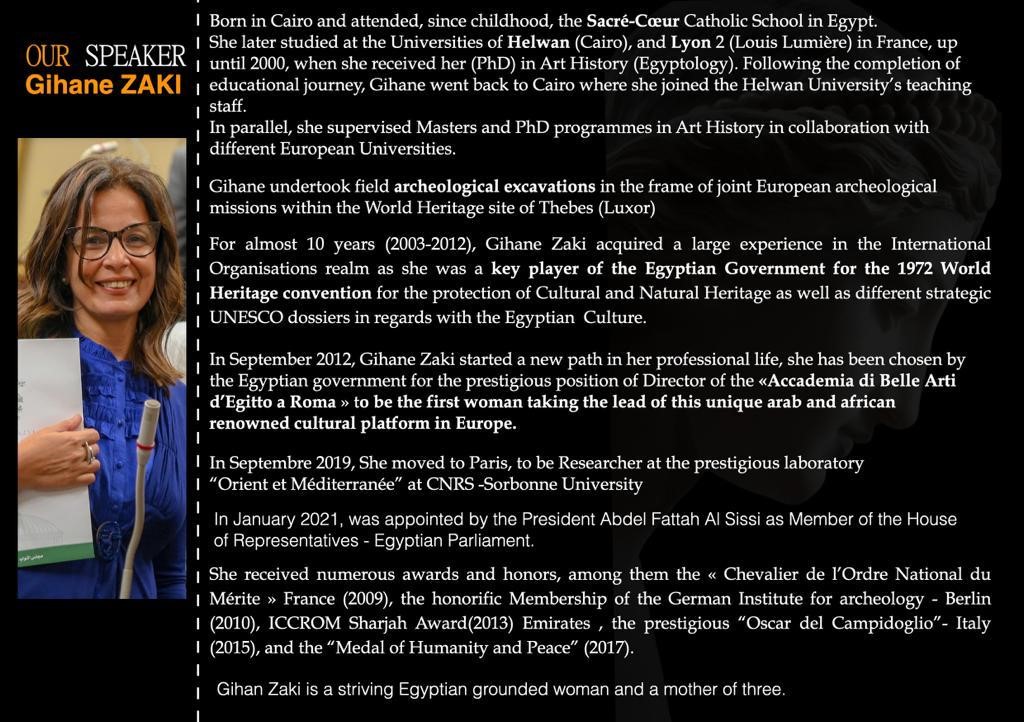 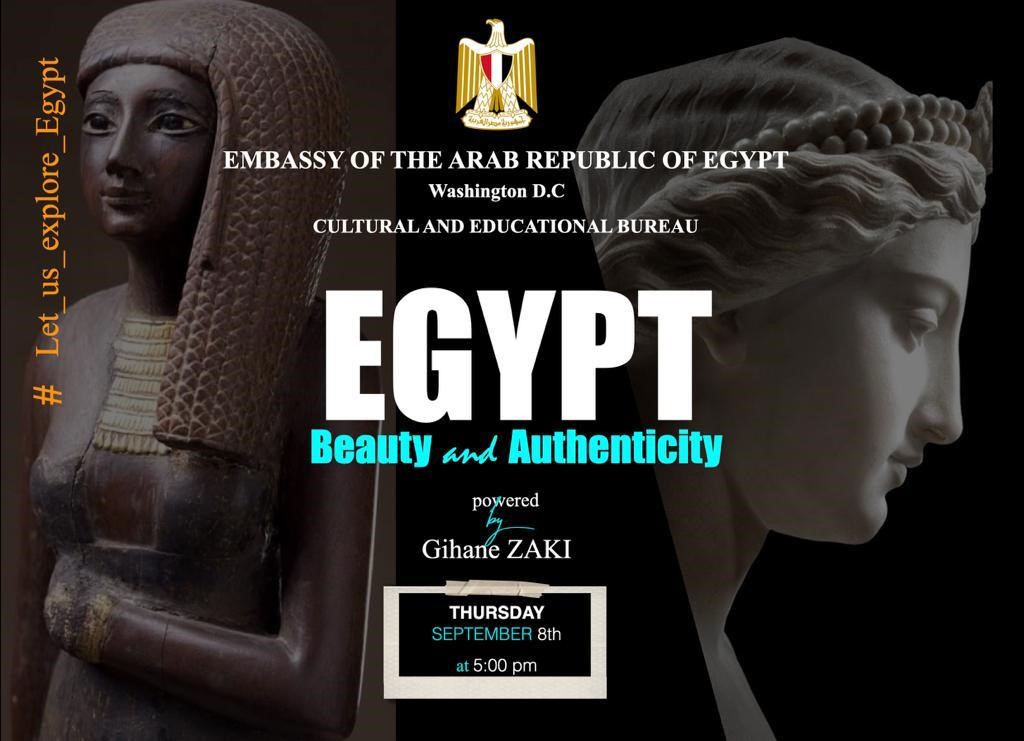